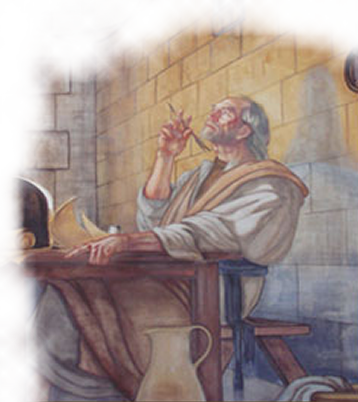 1
The Faith & Love of The Christians In Colosse
W. 65th St church of Christ / February 10,2008
Don McClain
[Speaker Notes: I. THE CITY OF COLOSSE
A. LOCATION
1. 100 miles E of Ephesus in Asia Minor (consult map)
2. Very close to Hierapolis and Laodicea - cf. Co 4:13,16
B. DISTINCTION
1. Hierapolis was a place known for health, pleasure, relaxation
2. Laodicea was known for commercial trade and politics
3. Colosse, however, was simply a small town
C. PEOPLE
1. It was a pagan city, with a strong intermingling of Jews
2. In 62 B.C., there were 11,000 Jewish "freedmen" in the tri-city area
3. This helps us to understand the nature of some of the problems that arose within the church (problems of both pagan and Jewish origin)]
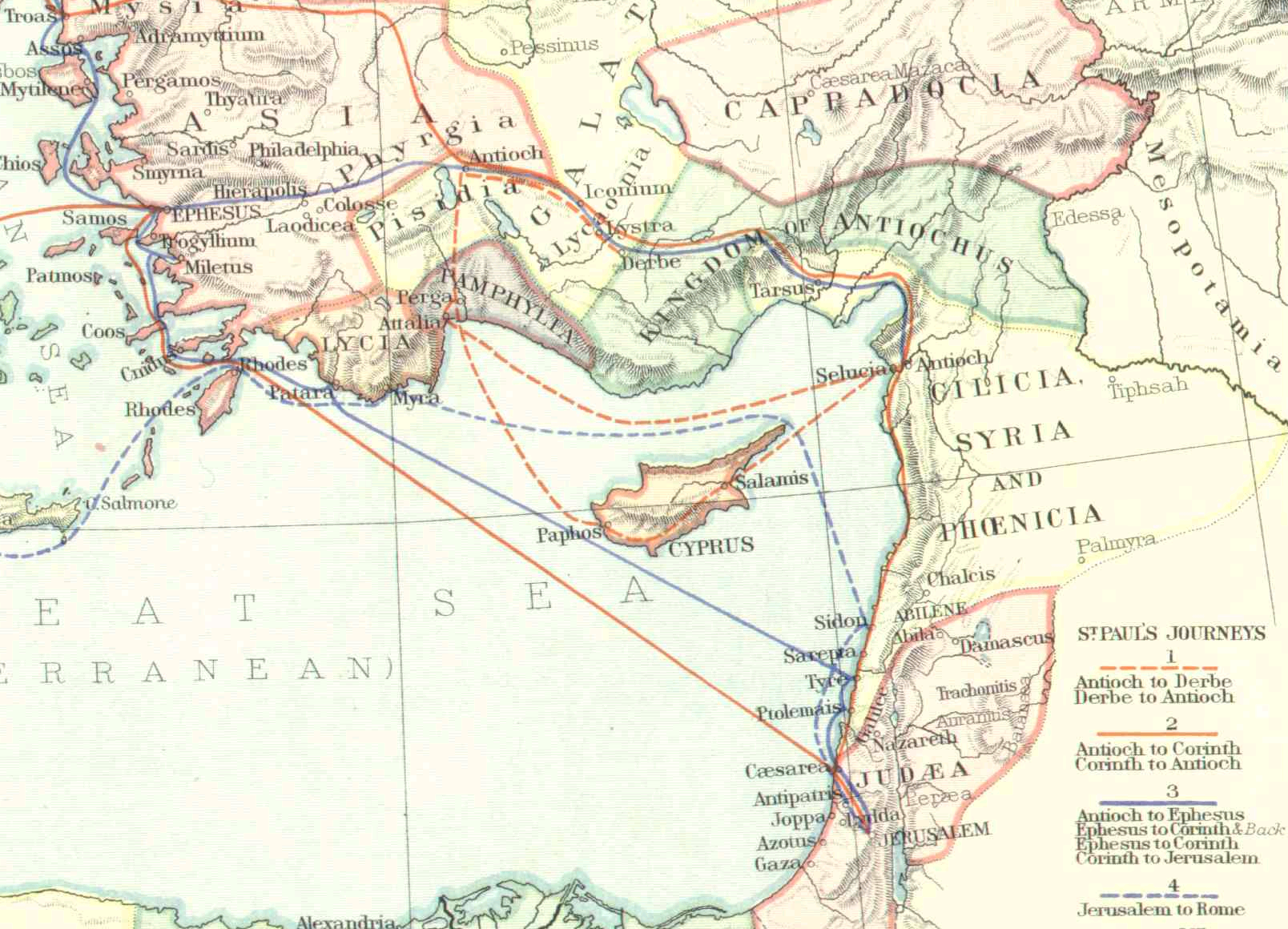 2
LOCATION
1. 100 miles E of Ephesus in Asia Minor
2. Very close to Hierapolis and Laodicea - cf. Co 4:13,16
W. 65th St church of Christ / February 10,2008
Don McClain
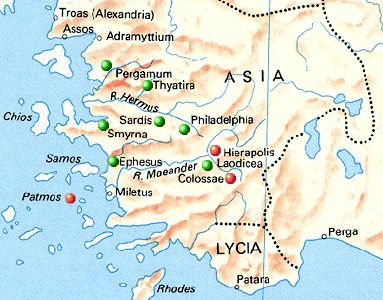 3
DISTINCTION
1. Hierapolis was a place known for health, pleasure, relaxation
2. Laodicea was known for commercial trade and politics
3. Colosse, however, was simply a small town
W. 65th St church of Christ / February 10,2008
Don McClain
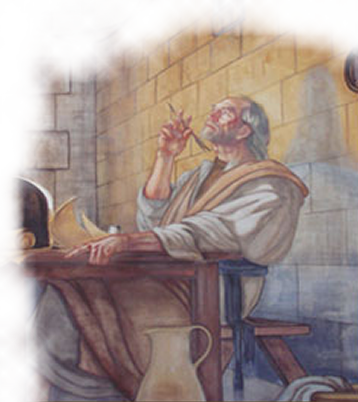 The Faith & Love of The Christians In Colosse
4
The City Of Colosse
People
It was a pagan city, with a strong intermingling of Jews
In 62 B.C., there were 11,000 Jewish "freedmen" in the tri-city area
This helps us to understand the nature of some of the problems that arose within the church (problems of both pagan and Jewish origin)
W. 65th St church of Christ / February 10,2008
Don McClain
[Speaker Notes: II. THE CHURCH AT COLOSSE
A. ESTABLISHMENT
1. We are not sure when the church began, for the scriptures do not say
2. It is likely that Paul himself did not start it 
a. He had not seen them in person – 
Co 2:1 1For I want you to know what a great conflict I have for you and those in Laodicea, and for as many as have not seen my face in the flesh,
b. Rather, he had simply heard of their faith – 
Co 1:4 4since we heard of your faith in Christ Jesus
3. It is possible that it was started by Epaphras
a. From what Paul writes in 
Co 1:4-8 5because of the hope which is laid up for you in heaven, of which you heard before in the word of the truth of the gospel, 6which has come to you, as it has also in all the world, and is bringing forth fruit, as it is also among you since the day you heard and knew the grace of God in truth; 7as you also learned from Epaphras, our dear fellow servant, who is a faithful minister of Christ on your behalf,
b. Who evidently also had some contact with those in Hierapolis and Laodicea – 
Co 4:12-13 12Epaphras, who is one of you, a bondservant of Christ, greets you, always laboring fervently for you in prayers, that you may stand perfect and complete in all the will of God. 13For I bear him witness that he has a great zeal for you, and those who are in Laodicea, and those in Hierapolis.]
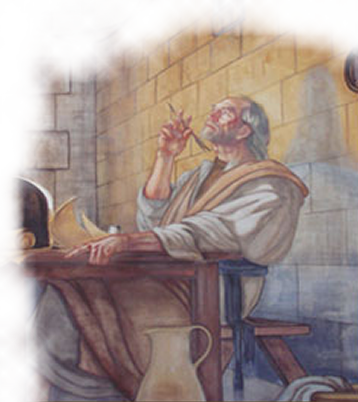 The Faith & Love of The Christians In Colosse
5
The Epistle
The Purpose:
To warn the brethren at Colosse
To direct their attention to Jesus Christ
The Theme:  
Jesus Christ:  The pre-eminent and all-sufficient Savior
W. 65th St church of Christ / February 10,2008
Don McClain
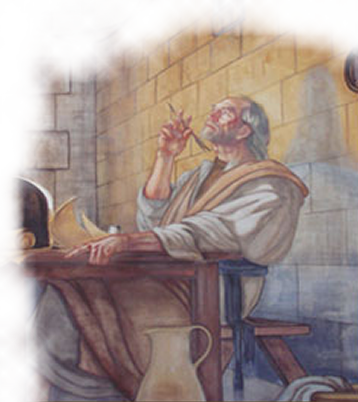 The Faith & Love of The Christians In Colosse
6
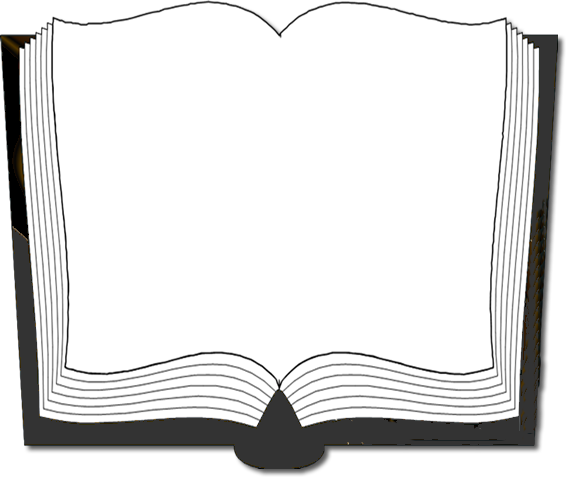 Colossians 1:1-8 (NKJV) 1 Paul, an apostle of Jesus Christ by the will of God, and Timothy our brother,  2 To the saints and faithful brethren in Christ who are in Colosse: Grace to you and peace from God our Father and the Lord Jesus Christ.
W. 65th St church of Christ / February 10,2008
Don McClain
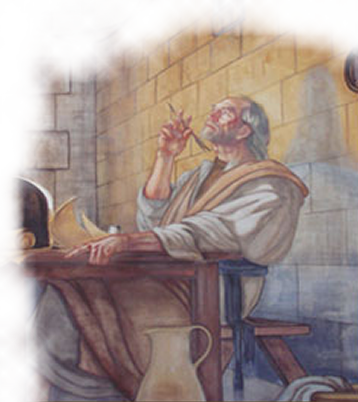 The Faith & Love of The Christians In Colosse
7
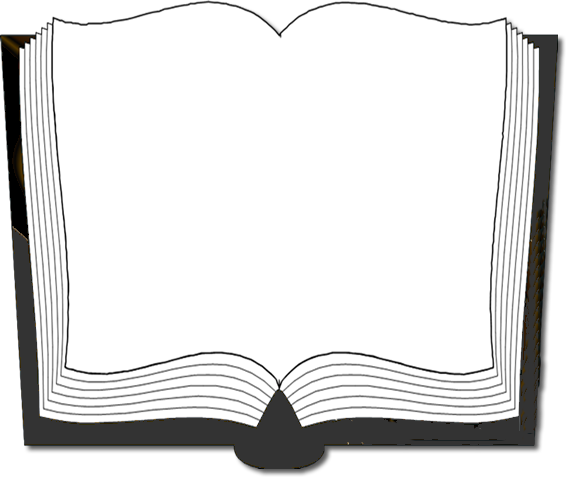 Colossians 1:1-8 (NKJV) 3 We give thanks to the God and Father of our Lord Jesus Christ, praying always for you,  4 since we heard of your faith in Christ Jesus and of your love for all the saints;  5 because of the hope which is laid up for you in heaven,
W. 65th St church of Christ / February 10,2008
Don McClain
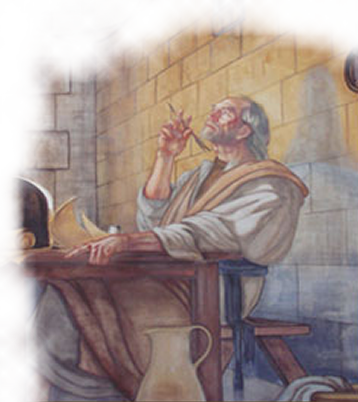 The Faith & Love of The Christians In Colosse
8
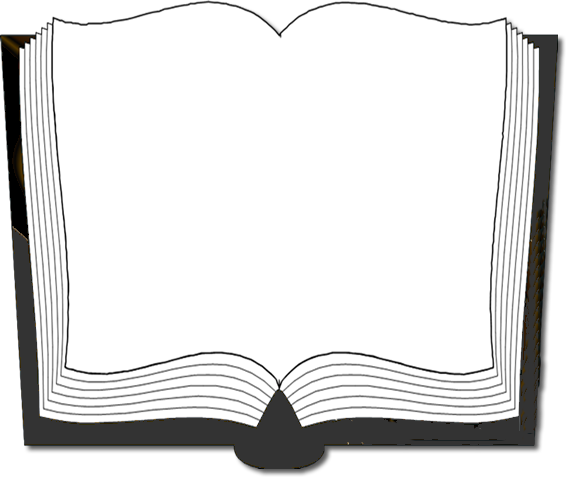 Colossians 1:1-8 (NKJV) of which you heard before in the word of the truth of the gospel,  6 which has come to you, as it has also in all the world, and is bringing forth fruit, as it is also among you since the day you heard and knew the grace of God in truth;
W. 65th St church of Christ / February 10,2008
Don McClain
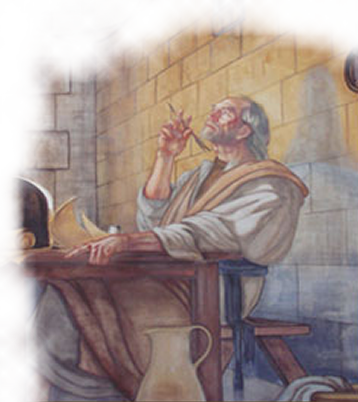 The Faith & Love of The Christians In Colosse
9
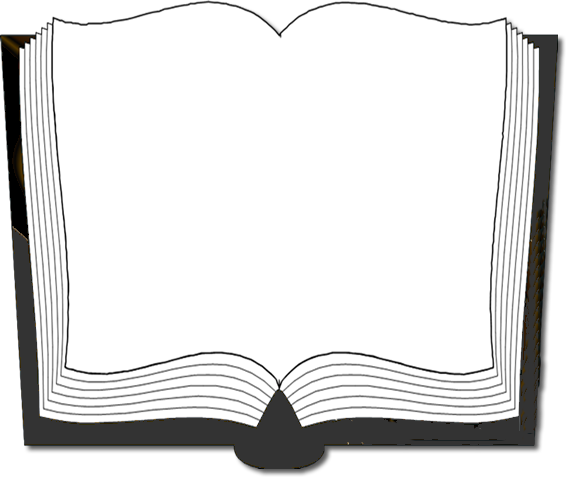 Colossians 1:1-8 (NKJV) 7 as you also learned from Epaphras, our dear fellow servant, who is a faithful minister of Christ on your behalf, 8 who also declared to us your love in the Spirit.
W. 65th St church of Christ / February 10,2008
Don McClain
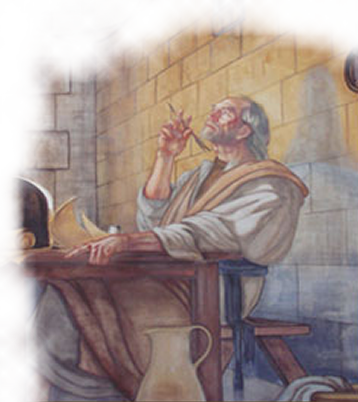 The Faith & Love of The Christians In Colosse
10
Salutation (vv. 1-2)
Sent From
Paul an apostle of Jesus Christ by the will of God &  Timothy
Sent To Colossians Who Were:  
Saints – (Separation)
Faithful – (Commitment)
Brethren – (Family)
In Christ – (Sphere)
W. 65th St church of Christ / February 10,2008
Don McClain
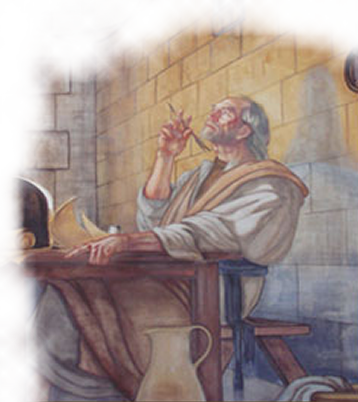 The Faith & Love of The Christians In Colosse
11
Salutation (vv. 1-2)
Grace to You – (2b)
Free and unmerited favor – (Eph 2:8; Titus 2:11,12)
And Peace – (2b)
Tranquility, wholeness, and well being. (3:15; Phili 4:7)
Results from grace - 
From God our Father – (2b)
Christians are born into the family of God and are to imitate Him – (Ehp 5:1).
W. 65th St church of Christ / February 10,2008
Don McClain
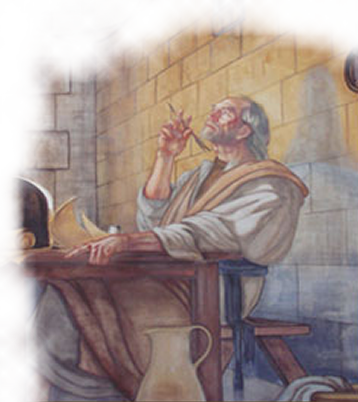 The Faith & Love of The Christians In Colosse
12
Reputation (vv. 3-4)
Worthy of Thanksgiving -
Paul gave God thanks for them – (3)
Paul prayed for them – (3)
Worthy of Commendation
Paul had heard of their faith in Christ – (4; 2:5-7)
Paul had heard of their love for all the saints– (4; cf 1 Thes 4:9-10; Gal 5:6)
W. 65th St church of Christ / February 10,2008
Don McClain
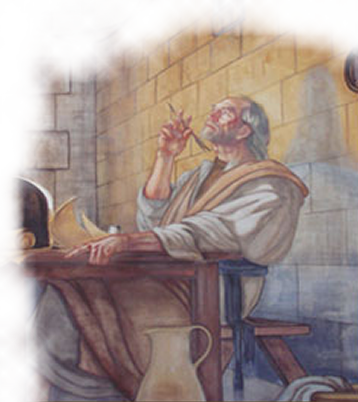 The Faith & Love of The Christians In Colosse
13
Motivation (vss 5-8)
Because Of The Hope Which Is Laid Up For You In Heaven– (5)
Their hope was the basis of their faith and love – i.e. God’s promises motivated them to faithful service -
This is the hope that they were careful not to be moved away from – (1:23)
W. 65th St church of Christ / February 10,2008
Don McClain
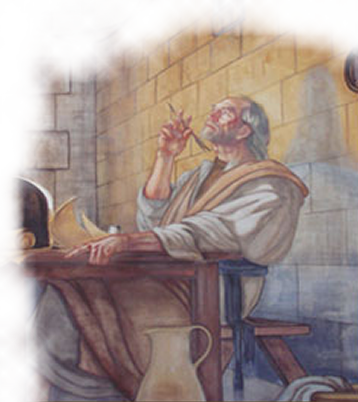 The Faith & Love of The Christians In Colosse
14
Source of Their Fruit (vss 5-8)
How They Gained Their Faith, Love and Hope– (5-7)
They HEARD “the word of the truth of the gospel” – (Rom 10:14-17; 1 Cor 1:18,21; Eph 1:13)
This gospel was bringing forth fruit among them and throughout the world – (vs. 6; Ro 10:18; Jn 15:8; Gal 5:22,23)
W. 65th St church of Christ / February 10,2008
Don McClain
[Speaker Notes: A. THE GOSPEL, WHICH SPEAKS OF THE HOPE LAID UP IN HEAVEN, HAD PRODUCED FRUIT IN THEIR LIVES
1. Not only in THEIR lives, but throughout the whole world (1:6)
Co 1:23 23if indeed you continue in the faith, grounded and steadfast, and are not moved away from the hope of the gospel which you heard, which was preached to every creature under heaven, of which I, Paul, became a minister.
2. We have seen the kind of fruit being born by the gospel:
a. Faith in Jesus
b. Love for the brethren
3. In bearing such fruit,  they proved that they were truly disciples of Jesus! – 
Jn 15:8  8“By this My Father is glorified, that you bear much fruit; so you will be My disciples. 9“As the Father loved Me, I also have loved you; abide in My love. 10“If you keep My commandments, you will abide in My love, just as I have kept My Father’s commandments and abide in His love.]
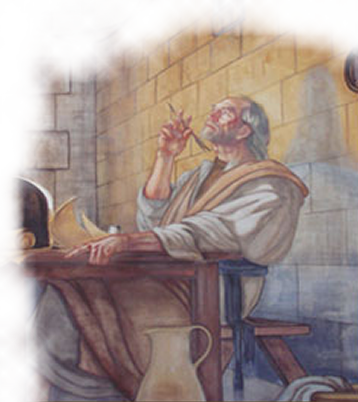 The Faith & Love of The Christians In Colosse
15
Source of Their Fruit (vss 5-8)
How They Gained Their Faith, Love and Hope– (5-7)
They had heard and had come to understand “the grace of God in truth” through Epaphras – (6b,7; 2 Pet 1:3)
Those who truly understand the grace of God will more likely respond in grateful service to God – “love in the Spirit!” (1 Thes 2:13; 2 Pet 3:18)
W. 65th St church of Christ / February 10,2008
Don McClain
[Speaker Notes: A. THE GOSPEL, WHICH SPEAKS OF THE HOPE LAID UP IN HEAVEN, HAD B. WHAT WAS THE KEY TO BEARING SUCH FRUIT?
1. Notice that they had been bearing fruit "since the day you heard and knew the grace of God in truth" (1:6)
2. By knowing (understanding, NAS) the grace of God, they were properly motivated to bear fruit
3. So it is today, those who truly understand the grace of God will more likely respond in grateful service to God!
C. WHAT IS "THE GRACE OF GOD" WHICH MOTIVATES ONE TO BEAR FRUIT?
1. Simply put, it is the "unmerited favor" which God has shown us through Jesus Christ!
2. We can summarize this grace of God by defining several key terms:
a. CONDEMNATION - Being guilty of sin, we stand condemned in the sight of God and in danger of everlasting death – Ro 3:23; 6:23
b. ALIENATION - Being guilty of sin, we also find ourselves separated from God – Isa 59:1-2
c. PROPITIATION - but in love and mercy, God sent Jesus to be our sacrifice for sins to appease God's just and righteous anger – 
1 Jn 4:9-10 9In this the love of God was manifested toward us, that God has sent His only begotten Son into the world, that we might live through Him. 10In this is love, not that we loved God, but that He loved us and sent His Son to be the propitiation for our sins.
d. JUSTIFICATION - by responding in obedient faith, we can be justified (declared not guilty) by virtue of Jesus' sacrifice in our stead – 
Ro 3:21-26 21But now the righteousness of God apart from the law is revealed, being witnessed by the Law and the Prophets, 22even the righteousness of God, through faith in Jesus Christ, to all and on all who believe. For there is no difference; 23for all have sinned and fall short of the glory of God, 24being justified freely by His grace through the redemption that is in Christ Jesus, 25whom God set forth as a propitiation by His blood, through faith, to demonstrate His righteousness, because in His forbearance God had passed over the sins that were previously committed, 26to demonstrate at the present time His righteousness, that He might be just and the justifier of the one who has faith in Jesus.
e. RECONCILIATION - Free from the guilt of sin, we can now be reconciled with God through Christ Jesus our Lord – 
2 Co 5:17-20 17Therefore, if anyone is in Christ, he is a new creation; old things have passed away; behold, all things have become new. 18Now all things are of God, who has reconciled us to Himself through Jesus Christ, and has given us the ministry of reconciliation, 19that is, that God was in Christ reconciling the world to Himself, not imputing their trespasses to them, and has committed to us the word of reconciliation. 20Now then, we are ambassadors for Christ, as though God were pleading through us: we implore you on Christ’s behalf, be reconciled to God. 
f. SANCTIFICATION - By virtue of Christ's death, we may also be "set apart" in service to the glory of God – 
Ro 6:17-18, 20-22 20For when you were slaves of sin, you were free in regard to righteousness. 21What fruit did you have then in the things of which you are now ashamed? For the end of those things is death. 22But now having been set free from sin, and having become slaves of God, you have your fruit to holiness, and the end, everlasting life.
3. The more one understands these concepts and their implications, the more likely they will also bear fruit!]
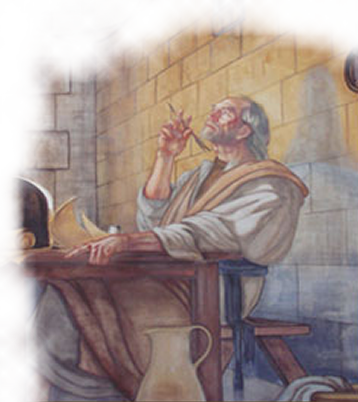 The Faith & Love of The Christians In Colosse
16
The church at Colosse had admirable qualities, which we do well to emulate...
Do we have faith in Jesus?
Do we love the brethren?
Do we have the hope of eternal life?
Have you accepted the word of the truth of the gospel,
That you may bring forth fruit unto God??
W. 65th St church of Christ / February 10,2008
Don McClain
17
W. 65th St church of Christ / February 10,2008
Don McClain